Разминка
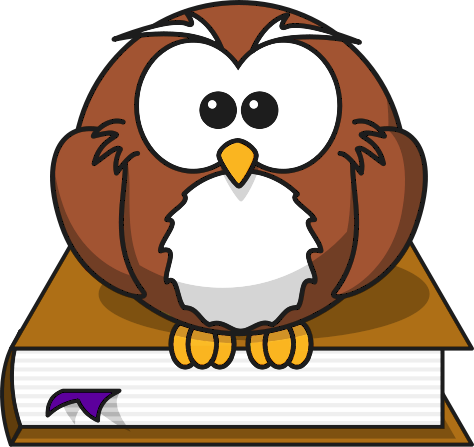 картинки
Мы взяли:
*Два стакана с водой
*Один белый цветок
*Пищевые красители (синие и красные)
*Ножницы
Как провели опыт.
Воду в одном стакане подкрасили в красный цвет, а в другом  - в синий.
Разрезали ножницами стебелёк вдоль на две половинки.
Придвинули стаканы.
Опустили одну половинку стебля в один стакан, а другую – во вторую.
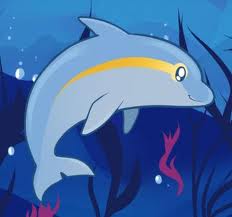 Таблица от
 Мудрого дельфина
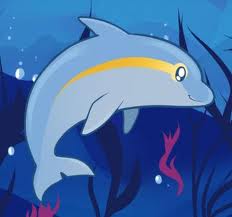 Проверь себя!
Таблица от
 Мудрого дельфина
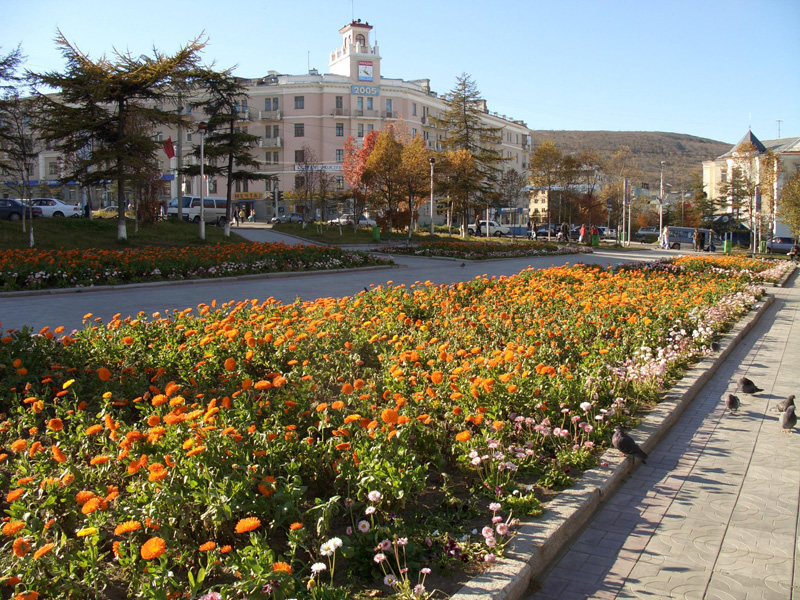 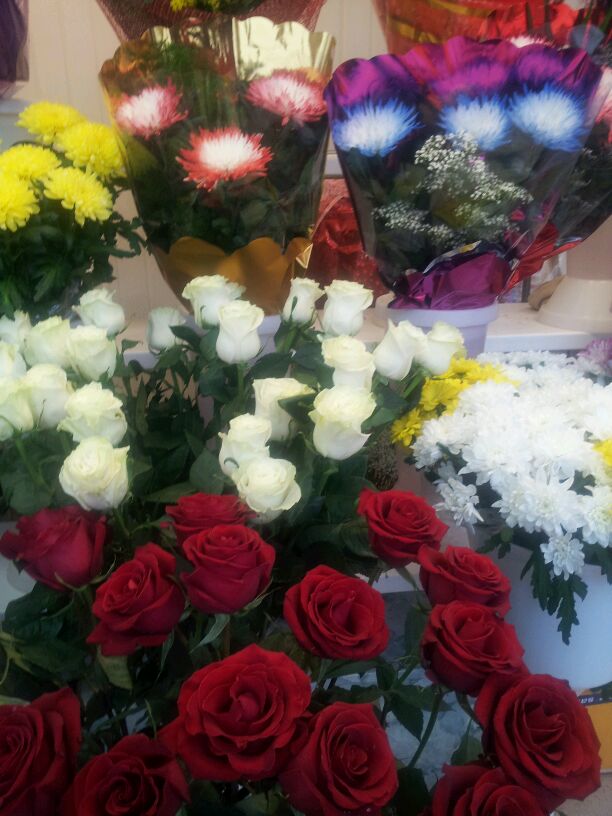 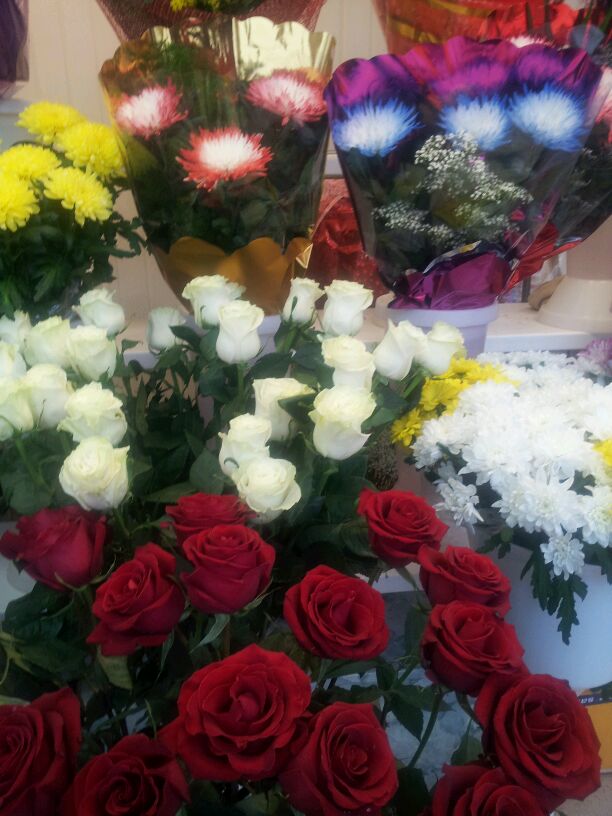 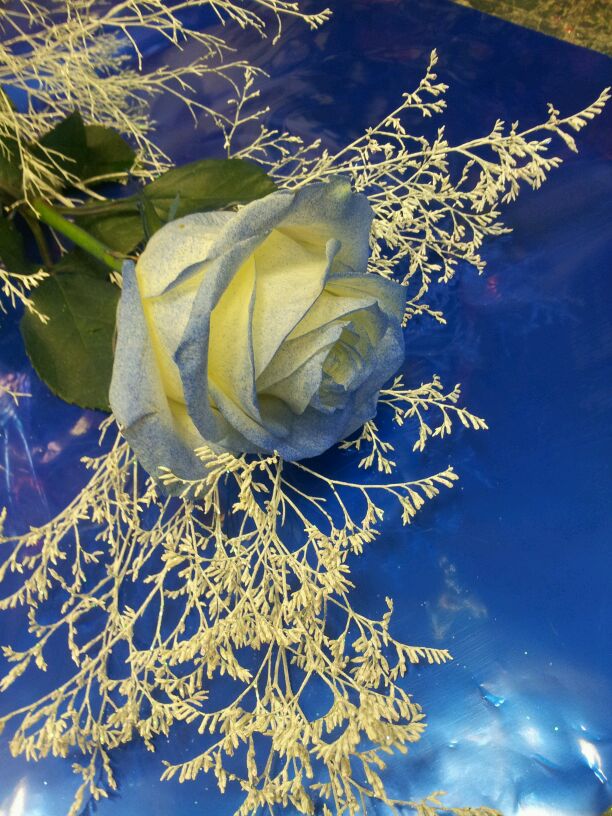 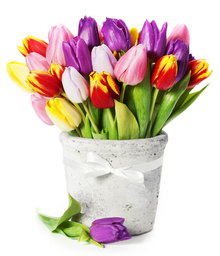 РефлексияЗакончи предложения!
*Было интересно……
*Было трудно…….
*Я выполнил задания…..
*Я понял, что…
*Теперь я могу…
*Я научился…
*Я смог…
*Меня удивило…
*Мне захотелось…
*Мне оказалось сложно …….
Спасибо за работу.